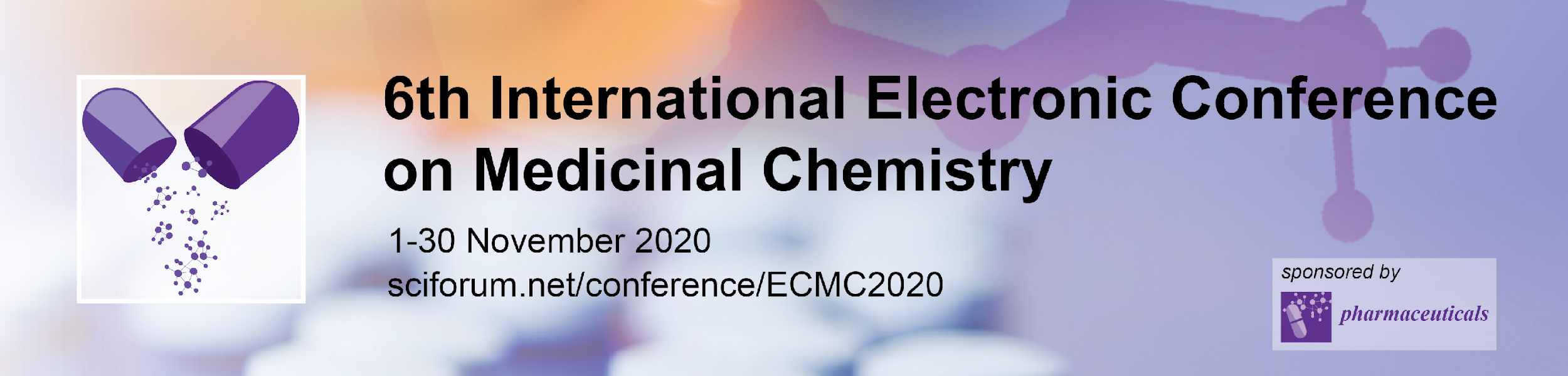 Selection of RNA aptamers targeting the 3’ untranslated region of the West Nile Virus genome

Ana Hinckley Boned, Cristina Romero-López, and Alfredo Berzal-Herranz*


1 Instituto de Parasitología y Biomedicina “López-Neyra”, IPBLN-CSIC
PTS Granada. Av del Conocimiento 17, 18016 Granada, Spain.
 
* Corresponding author: aberzalh@ipb.csic.es
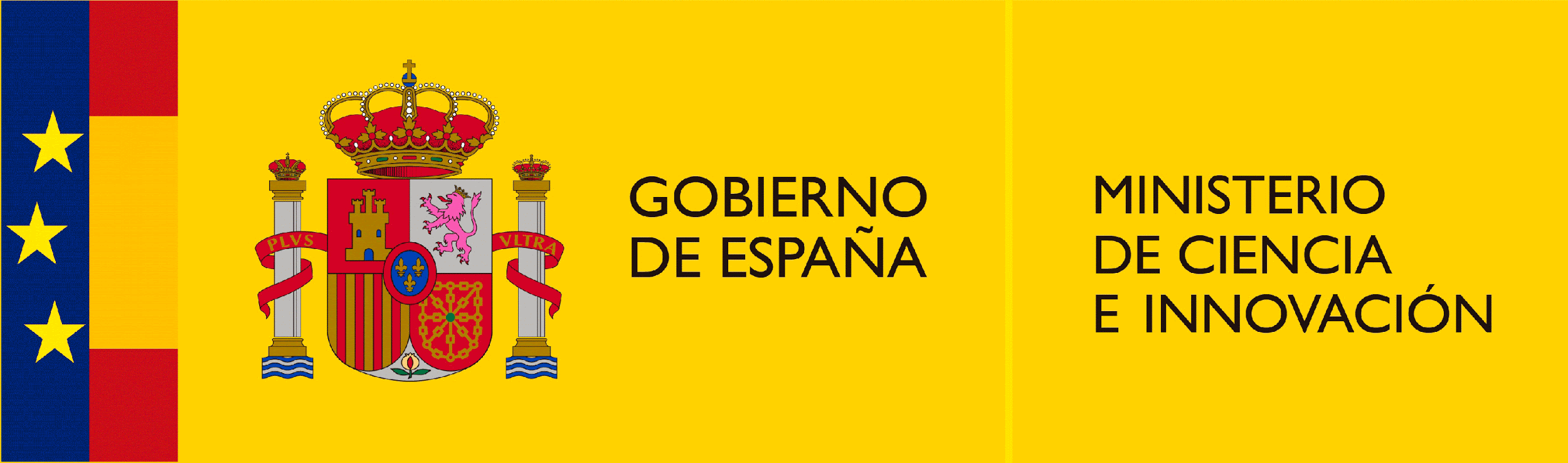 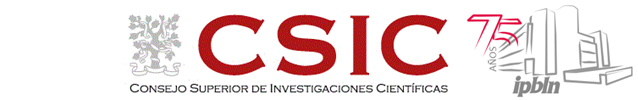 1
Selection of RNA aptamers targeting the 3’ untranslated region of the West Nile Virus genome
3’UTR region of WNV genome
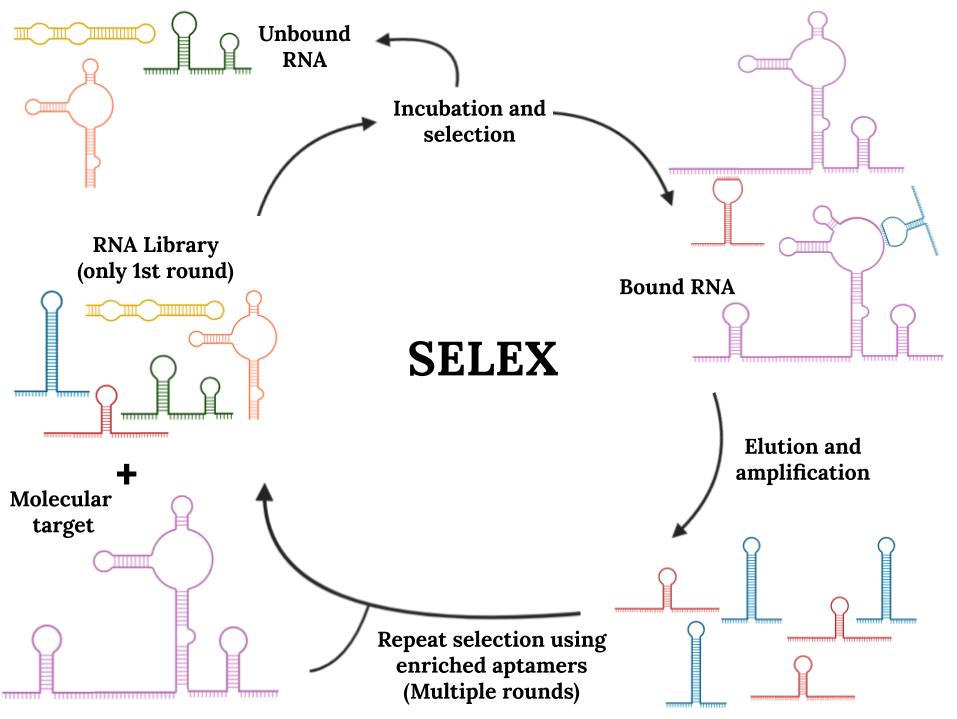 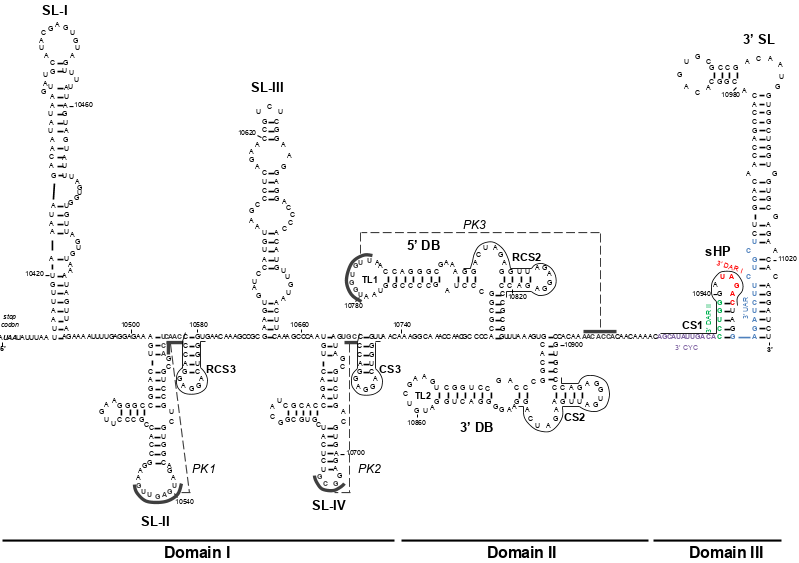 3’WNV
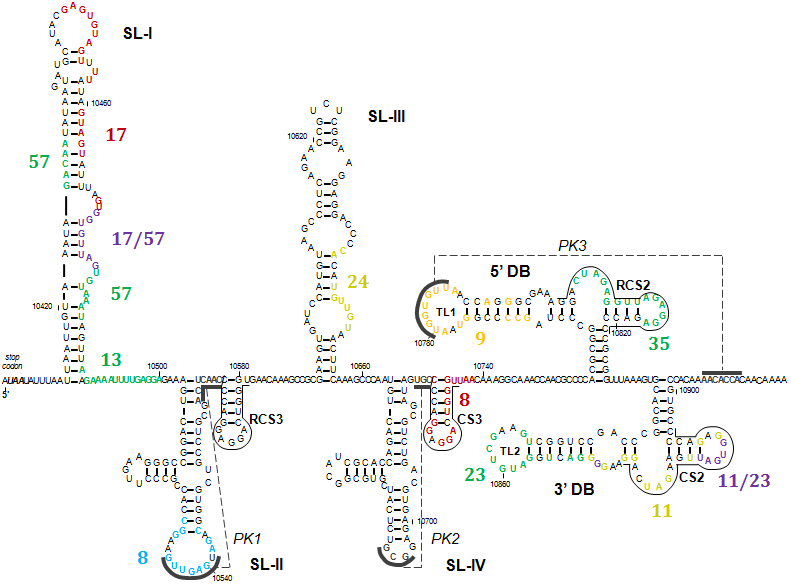 In silico analysis of the aptamers from rounds 6 and 9 and their putative target sites
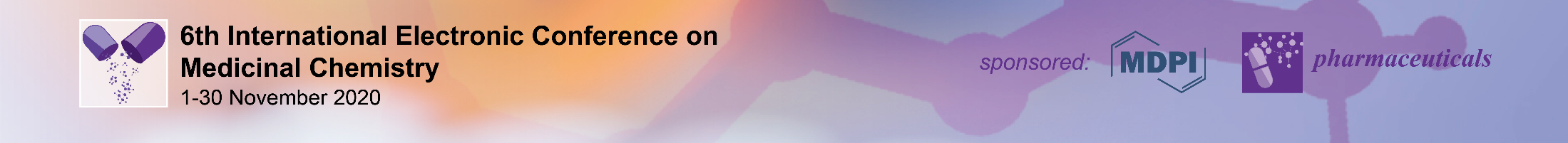 2
Abstract: West Nile Virus (WNV) is a positive polarity, single-stranded RNA virus that causes West Nile fever, for which no cure has been found to date. WNV, like other RNA viruses, needs to compact all the information to complete the viral cycle into a very small genome. Beyond the information that is stored in the primary structure, the genome of RNA viruses bear functional structural domains that perform multiple essential functions for the viral cycle. In WNV, several of these functional domains are found in the 3'UTR region. Based on the importance of these functional domains, in this work, RNA aptamers have been studied as a possible therapeutic agent. Aptamers are oligonucleotides with the ability to efficiently bind to a molecule, not taking into account only the sequence of the target but also its structural motifs. In this work, various aptamers directed against the 3'UTR region of WNV, which could potentially inhibit processes of the WNV viral cycle, have been analysed and selected by in silico analysis. We have also studied certain characteristics of the SL-I structural element of the WNV 3’UTR, which shows a high chance of interacting with host molecules. This work will lead further studies towards the generation of antiviral aptamers against WNV and a deeper understanding of WNV interaction with the host cell.

Keywords: aptamer, functional RNA domains, RNA genome, RNA structure, RNA-RNA interactions, West Nile Virus.
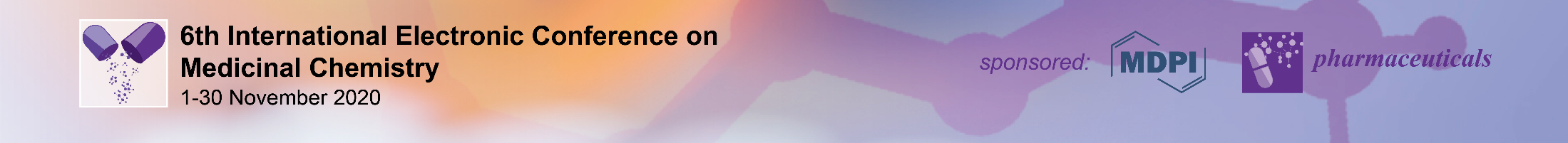 3
Introduction- WNV
Positive polarity single-stranded RNA virus
Disease
Vector
Genus
Culex mosquitoes
West Nile Fever
Flavivirus
Principal transmission cycle: bird-mosquito-bird.
Humans are accidental hosts.
-Outbreaks in 6 out of 7 continents. 
-Symptoms: fever, neuroinvasive disease, death.
-No cure or vaccination.
Viruses causing: dengue, Zika, yellow fever, Japanese encephalitis ...
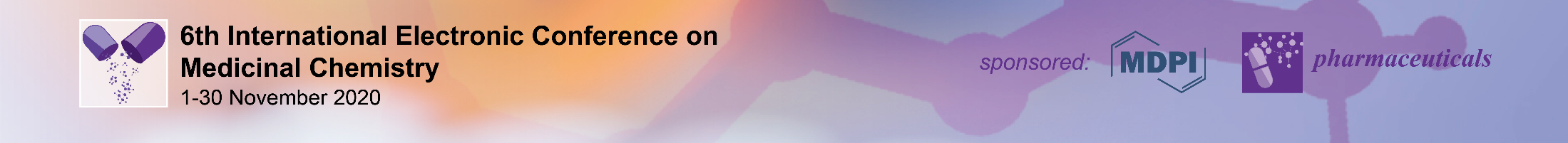 Introduction- Genome organization of WNV
Viral particles formation
Promoters, regulation of viral cycle
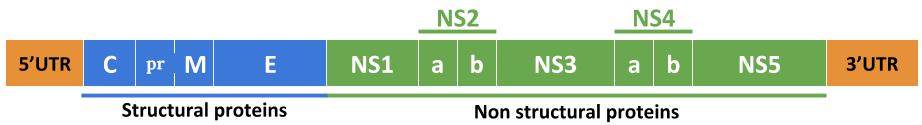 11 kb
Polyprotein processing
Host defenses antagonism
Replication
Assembling of viral particles
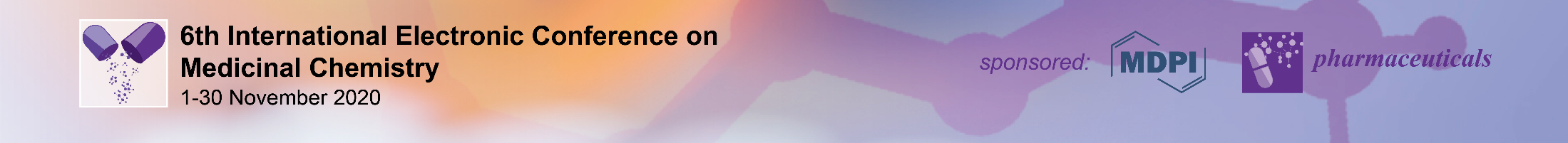 Introduction- Functional structural RNA elements of WNV genome
Potential therapeutic targets
Conserved on the Flavivirus genus
WNV → Small genome
Replication, translation, infectivity
+
Complex viral cycle
+
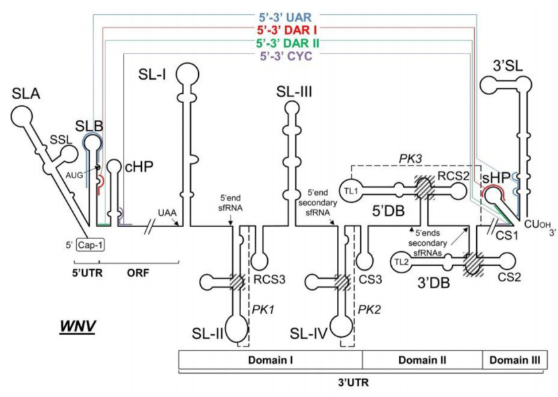 Need for coordination between replication and translation
Necessary compaction of information in elements superimposed on the sequence
Structural elements with fundamental functions for viral cycle regulation
Cycling control
Protein recruitment and RNA-RNA interactions
Infectivity
Schematic representation of the secondary structure of the 5’ and 3’ UTRs of the WNV RNA genome. The main structural motifs and proposed functions are depicted.
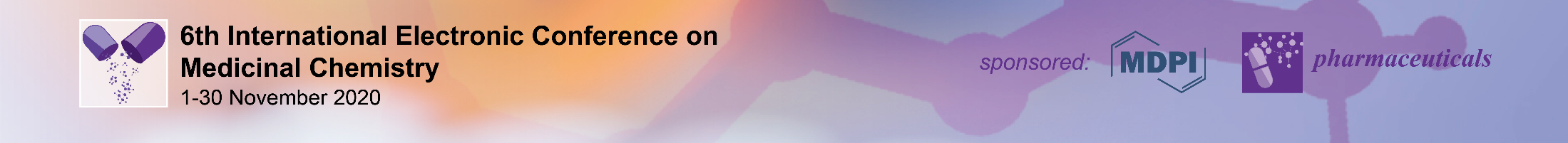 Introduction- Selection of Aptamers
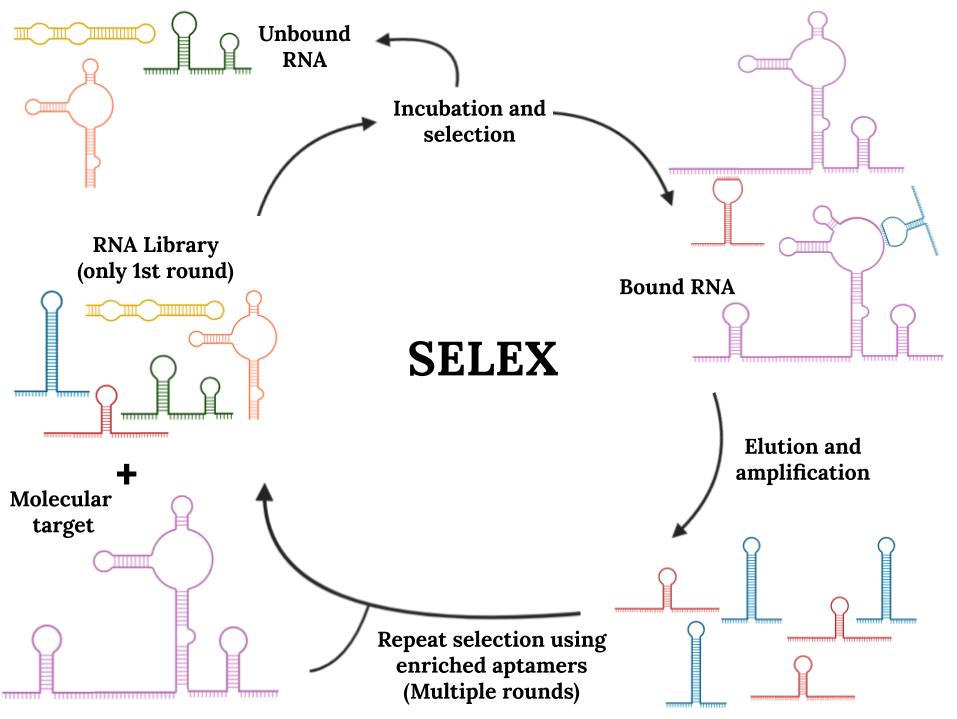 Starting from a large synthetic single-stranded population of variable sequence oligonucleotides (DNA or RNA), typically ranging from 1012 to 1016 variants, molecules able to efficiently bind to a target molecule with high specificity can be selected by a SELEX procedure. They are named Aptamers
They recognize both the primary structure and the three-dimensional conformation of the target
Schematic representation of the standard procedure for the selection of aptamers (SELEX). It consists of iterative cycles of binding, selection and amplification
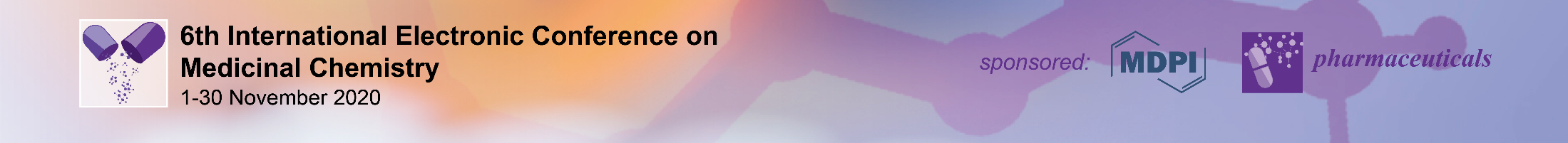 Introduction- Aptamers against WNV genomic 3’UTR
Initial population of 66 nucleotides-long RNA molecule variants
fix PCR sequence
fix PCR sequence
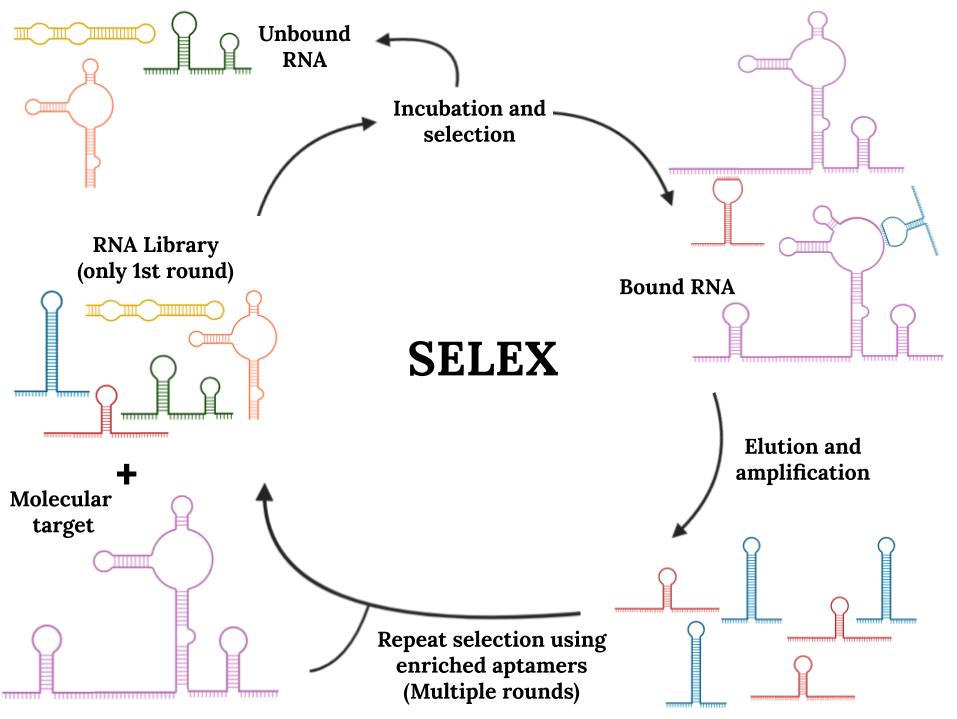 25 nts randomly mutagenized
3’UTR region of WNV
genome
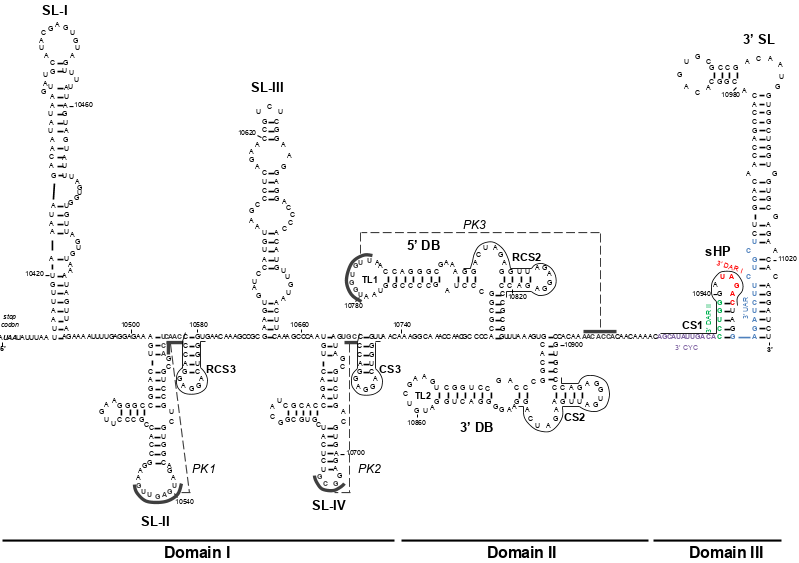 3’WNV
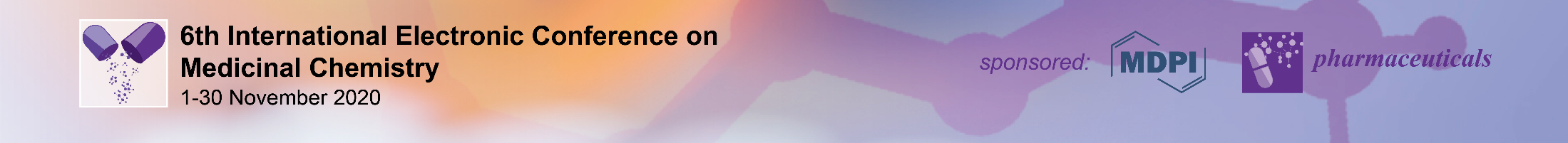 Results- Aptamers are structurally selected in for clusters
Aptamers secondary structure prediction by RNAStructure
Structural clustering by visual inspection
RNAstructure
Theoretical RNA aptamer secondary structure prediction
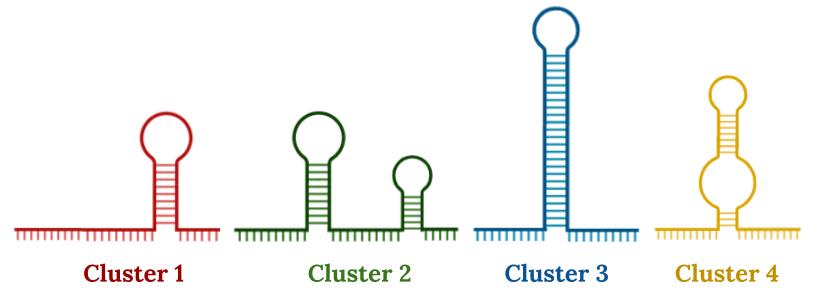 Table summarizes the number of aptamers classified in each cluster. Those representatives showing more than one theoretical structure prediction were excluded of the analysis.
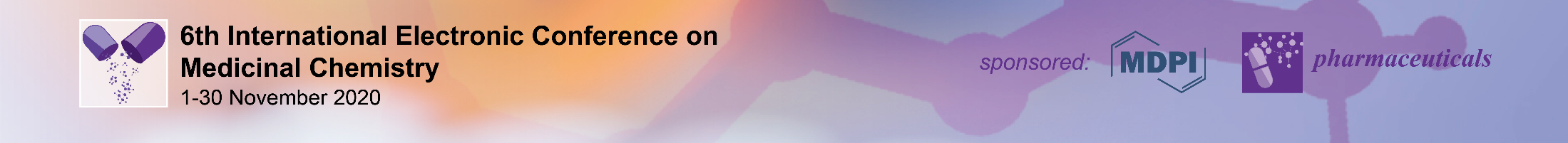 9
Results- Increase in the interaction affinity  leads towards structurally complex aptamers
Increase in the number of aptamers included in more structurally complex clusters from round 6 to 9
Decrease of excluded aptamers
P6: 11/36 → P9: 9/44
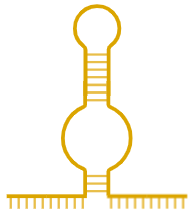 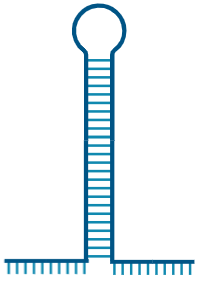 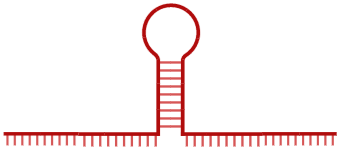 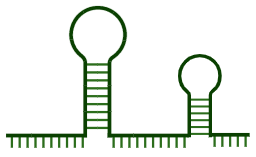 6 → 9
9 → 17
0 → 2
10 → 7
Number of non excluded aptamers in round 6 and (→) 9 for each cluster
Fixation of secondary structures with the increase of affinity → higher structural complexity = higher affinity
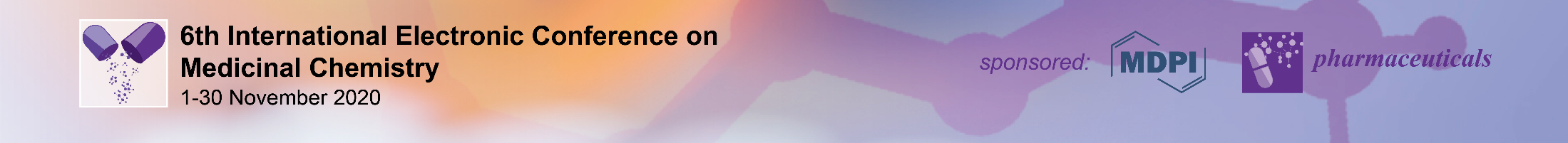 10
Results- Sequence motifs and structural elements of interest in the WNV 3’ UTR
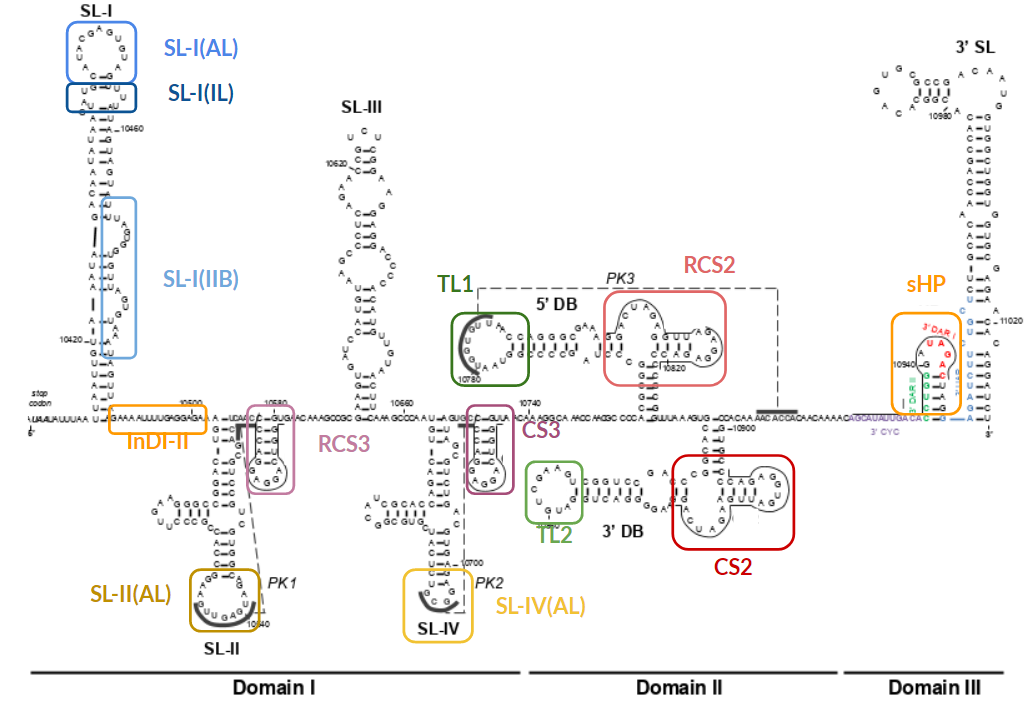 AL: Apical Loop
IL: Internal Loop
IIB: Double Bulge
InDI-II: Inter Domain I-II
Structural elements and sequence motifs in the WNV 3’UTR with functional and biological interest presented as putative target sites for the selected aptamers
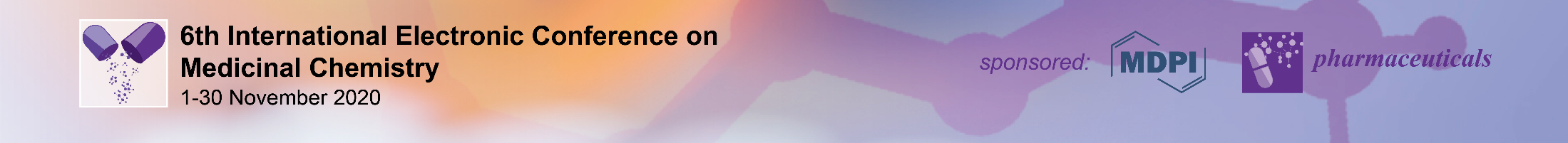 11
Results- In silico strategies based on sequence homology predict 10 different targets
Clustal Omega
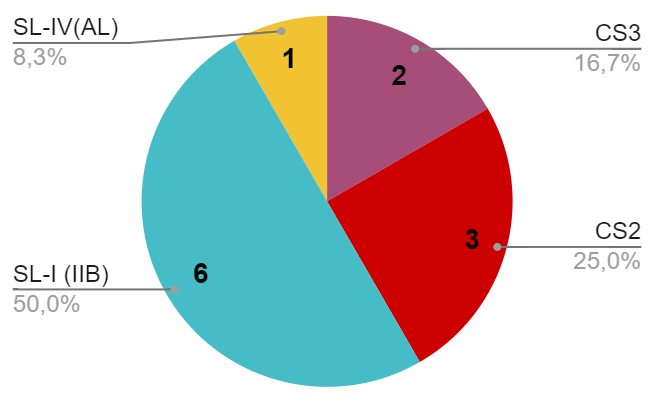 P6
Two strategies aimed at searching for the targets of homologous sequences in the selected aptamers
Analysis through complete aptamer sequence homology
Analysis through apical loop sequence homology
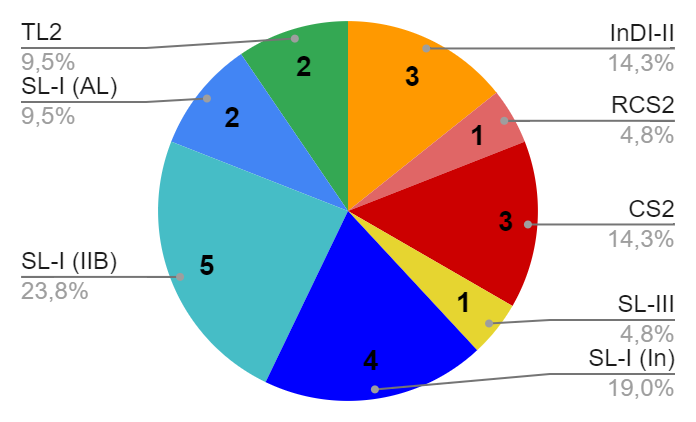 P9
Multiple alignment of the aptamers of each subgroup
Multiple alignment of the apical loop sequences of each subgroup
Homologous sequences
Number of aptamers that interact with 
each structural motif in each round
Multiple alignment of the complementary sequence from the homologous sequences with WNV 3‘ UTR
Long interactions and high number of targets
It does not take into account the target folding
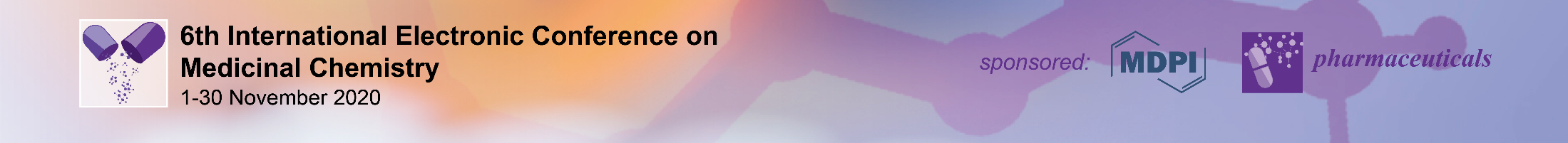 12
Results- RNAcofold predicts five different targets considering secondary structure
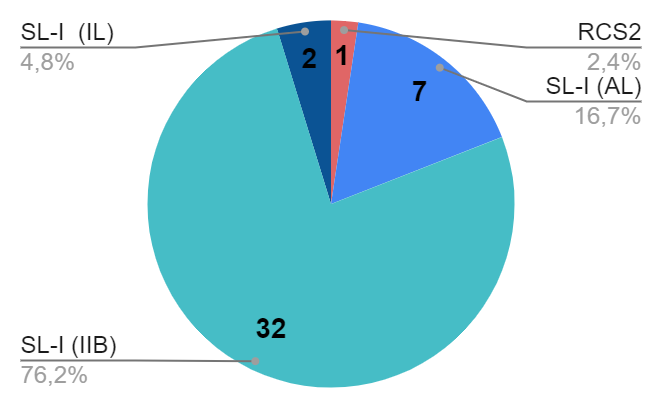 P6
RNAcofold
Target prediction considering the complete sequence and secondary structure of the interacting molecules
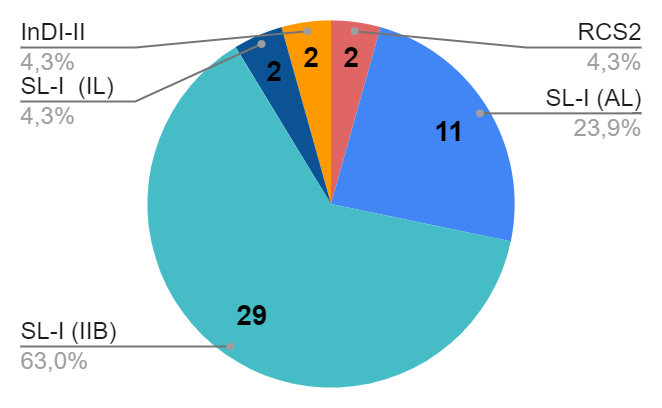 P9
Generation of partition matrixes
Visual inspection of the matrixes and obtainment of the interaction sequences in the aptamer and in WNV 3’UTR
Number of aptamers that interact with 
each structural motif in each round
Target prediction for most of the selected aptamers
Smaller target diversity
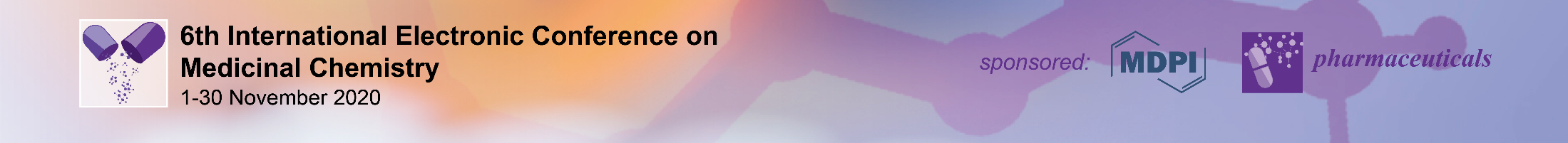 13
Results- The aptamer population presents a selection towards the interaction through apical and internal loops
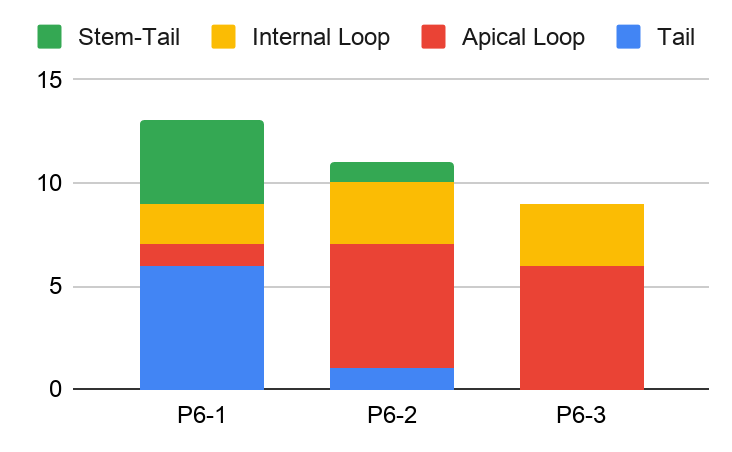 P6
Visual analysis of the aptamer structural elements involved in the interaction with the target
Cluster 1, which  interacts mostly through sequences at the tail of the structure, is reduced from round 6 to 9; while cluster 2, which interacts through the loops, increases significantly
Most interactive structure
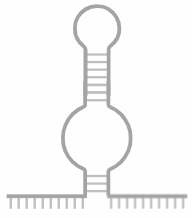 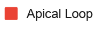 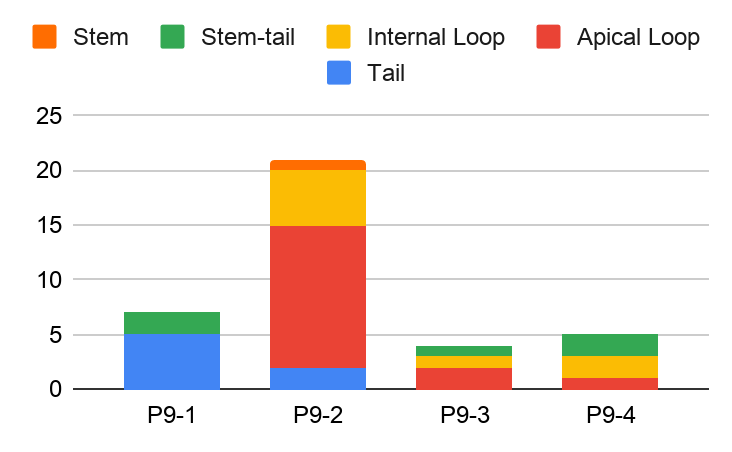 P9
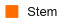 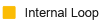 Selection towards more interactive clusters
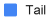 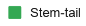 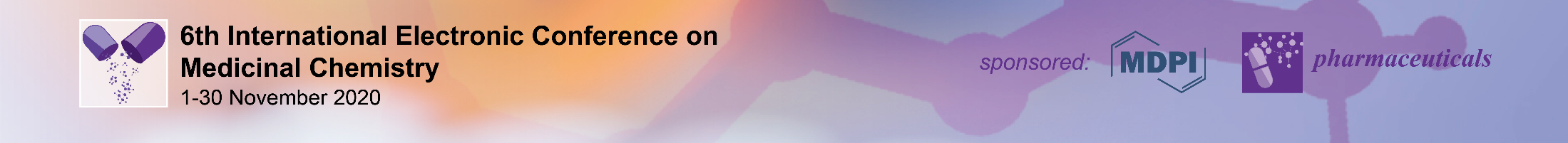 14
Results- SL-I(IIB) target dominance and round 9 target diversity
P6
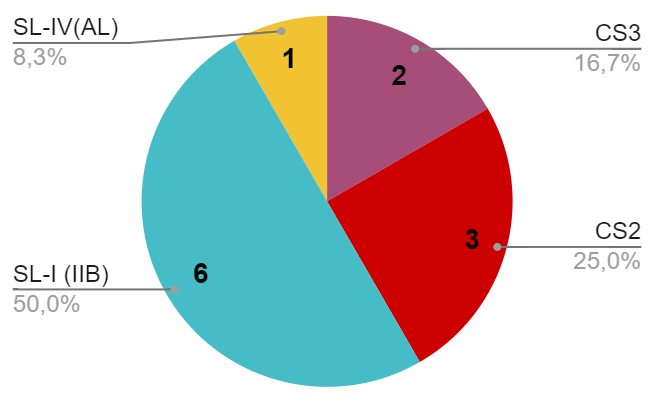 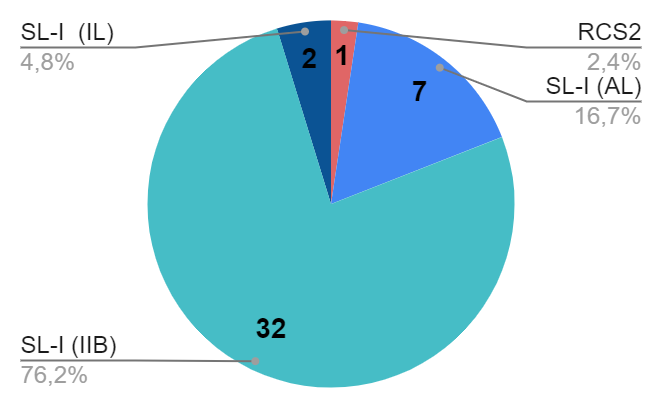 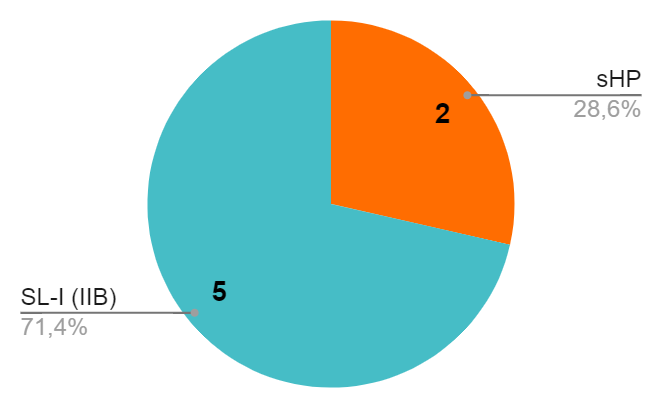 Apical loop analysis
Sequence homology
RNAcofold
P9
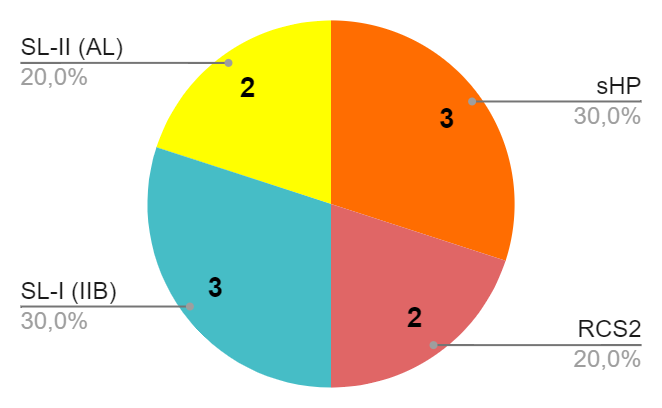 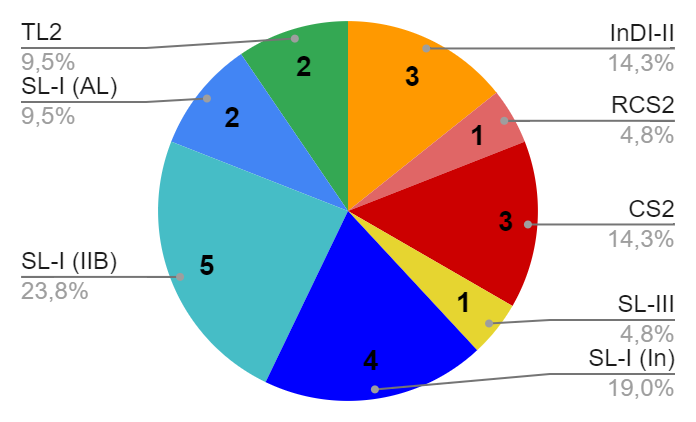 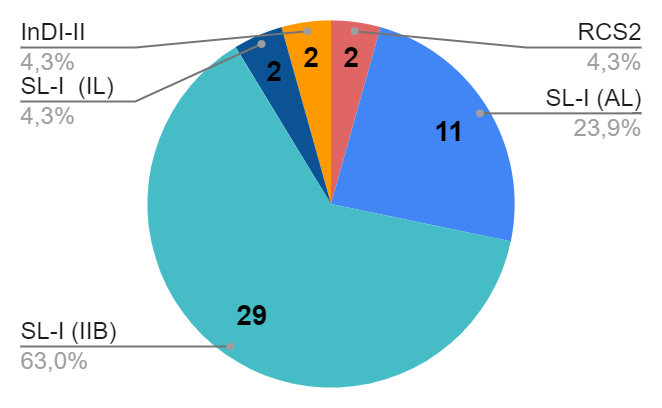 Apical loop analysis
Sequence homology
RNAcofold
Higher prevalence of SL-I (IIB) with RNAcofold predictions, meaning that not only sequences but also structural motifs have been selected
Dominance of the interaction with SL-I, specially SL-I (IIB) compared to the other targets
Target diversification between rounds 6 and 9 ¿SL-I saturation?
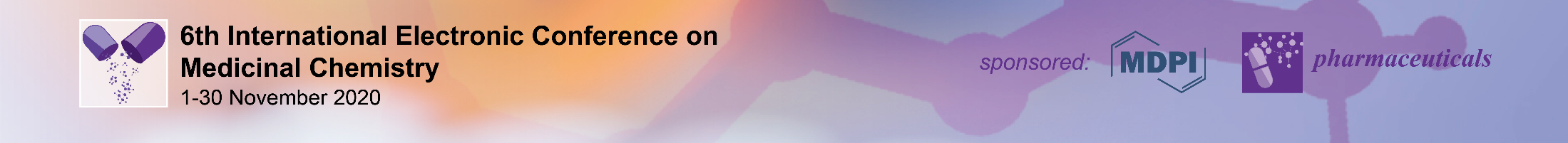 15
Results- There is an increase in sequence conservation from round 6 to 9
Compseq
Increase in sequence conservation in round 9, represented as repeated sequences
It renders the number of repetitions of a given sequence motif in an aptamer
*In round 9 there is one whole aptamer sequence repeated 5 times and 3 whole aptamer sequences repeated twice.
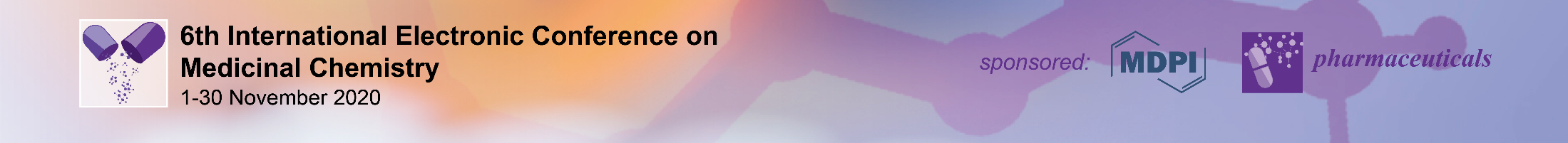 16
[Speaker Notes: Round 9: one sequence repeated 5 times and 3 repeated twice]
Results- Sequences are conserved because of their interaction with WNV 3’UTR
P6
P9
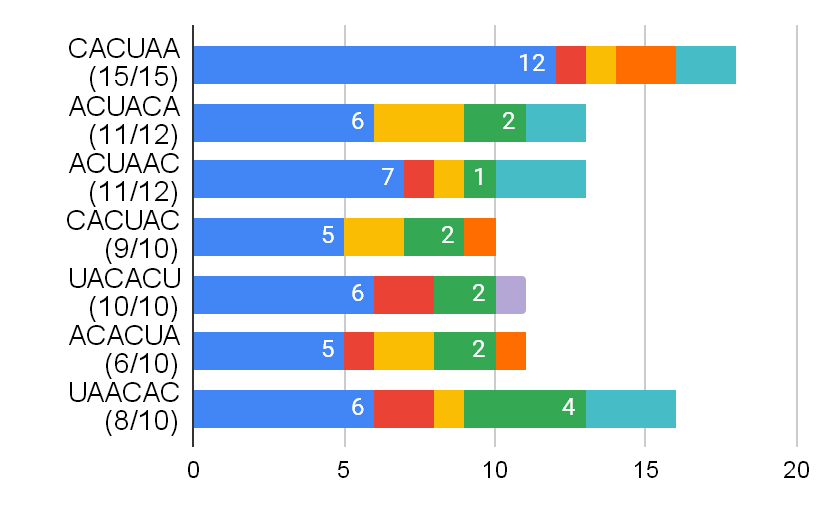 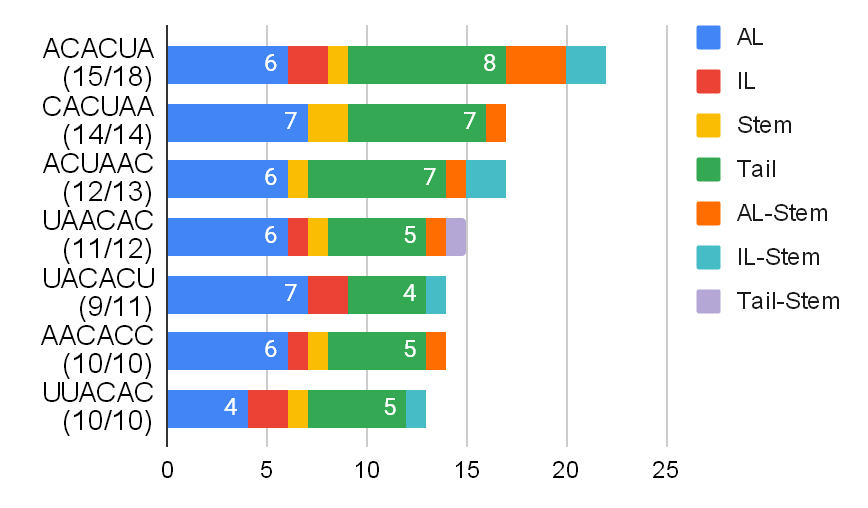 Visual analysis of the location of hexanucleotide motifs within the aptamer
Structural element
3’WNV interaction
Most repeated hexanucleotides and their hexanucleotide motif location. Between brackets, the amount of hexanucleotides from the total of repeats that are part of the sequence that interacts with WNV 3’UTR.
The conserved sequences interact, at least in part, with WNV 3’UTR
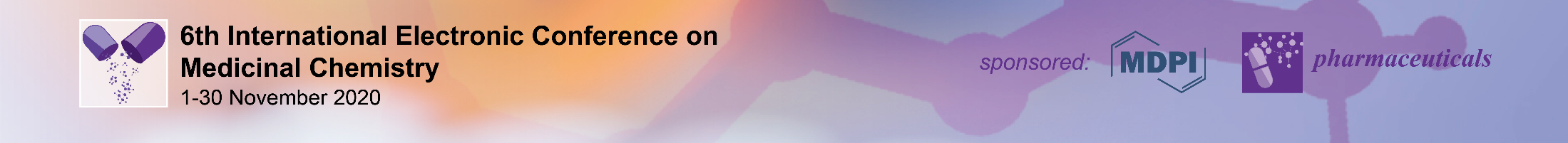 17
[Speaker Notes: 3’WNV]
Results- The putative target of the conserved sequences is preferently SL-I(IIB)
Clustal Omega
Analysis of the putative targets in WNV 3’UTR of the conserved hexanucleotide sequences
Analysis of the number of aptamers in each round that don’t have any conserved hexanucleotide
Multiple alignment software
Supports the hypothesis of a general evolution of aptamers towards SL-I
Supports the hypothesis of target diversification between rounds 6 and 9
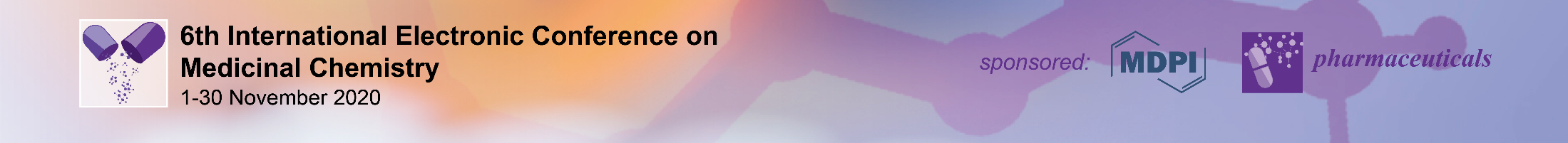 18
Results- The putative target of the conserved sequences is preferently SL-I(IIB)
Search for longer conserved sequences and their putative targets  through analysis of the adjoining nucleotides of the conserved hexanucleotides
Clustal Omega
Supports the hypothesis of a general evolution of aptamers towards SL-I
Through this process a new target was found: TL-1
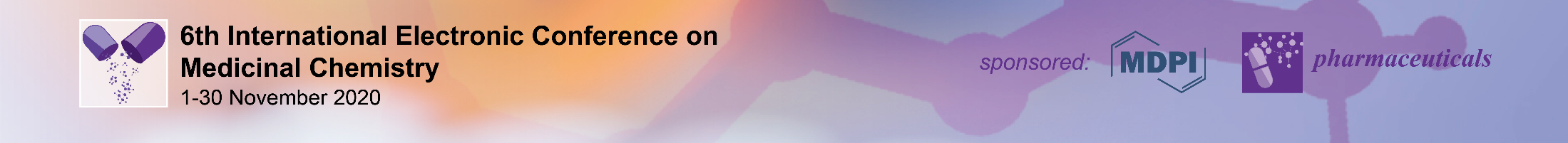 19
Results- Most represented targets present high U% and low C%
Compseq
%nts
Infoseq
%GC
Most interesting data presented in bold letters.
The targets with higher number of predictions present high U% and low C%, which concordates with the percentages in the aptamers if we consider the G-U pairs
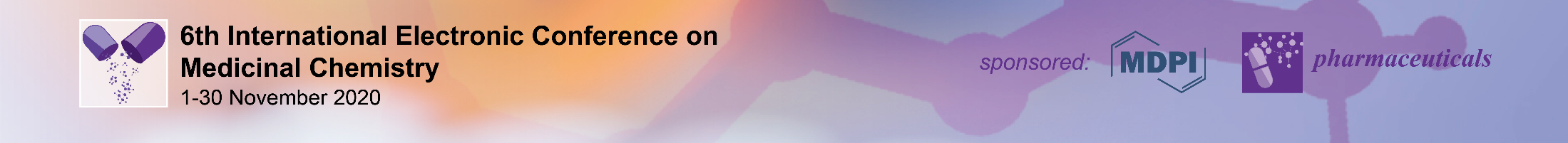 20
Results- Higher GC content in the sequences that interact with SL-I compared to the adjoining nucleotides
GC pairs make structures more stable because of their triple hydrogen bond and their stacking
Analysis of the GC content in the sequences that interact with WNV 3’UTR putative targets
Comparison of the %GC of the aptamer interacting (int) sequence with the %GC of the whole aptamer
Comparison of the %GC of the target site with the %GC of the 10 adjoining nucleotides (a.n.)
Infoseq
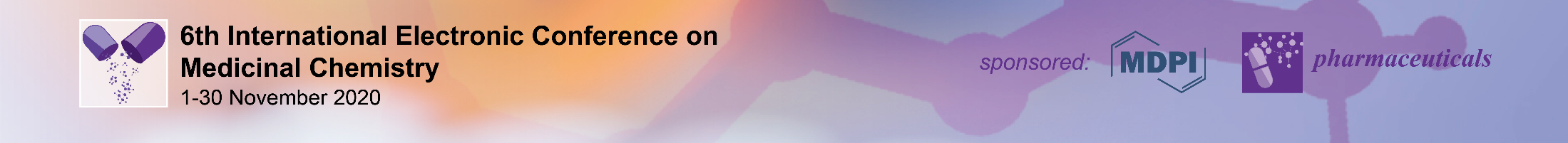 21
Results- G residues make SL-I domain the preferred target site for the selected aptamers
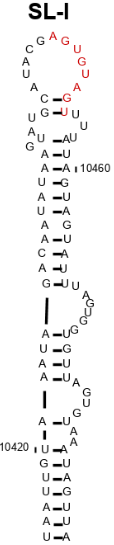 High G% and really low C% in SL-I → Analysis of the Gs in the SL-I structure reveal that they are not forming GC pairs because they are located in loops, bulges or G-U pairs
Exclusion of bases towards the solvent
Guanine in loops and bulges
Improved molecular intercalation
Guanines size
Minor groove size variation
Guanine stacking
Missing C and high frequency of G in loops, bulges or G-U pairs→ unique characteristics of SL-I = preferred putative target of the selected aptamers
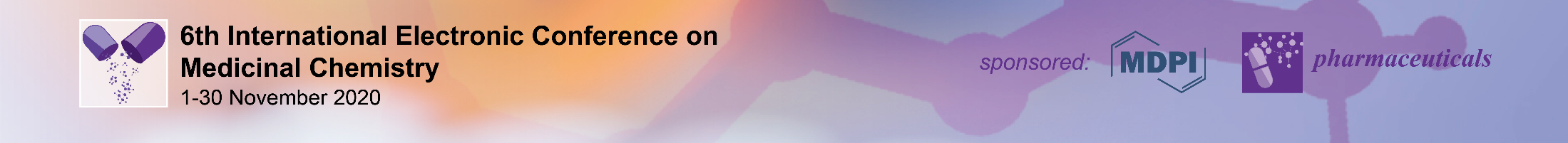 22
Results- G-U pairs are highly present in the interactions between aptamers and WNV 3’UTR
After observing several G-U pairs in the SL-I structure, we analysed the G-U pairs formed in the interactions between aptamers and WNV 3’UTR
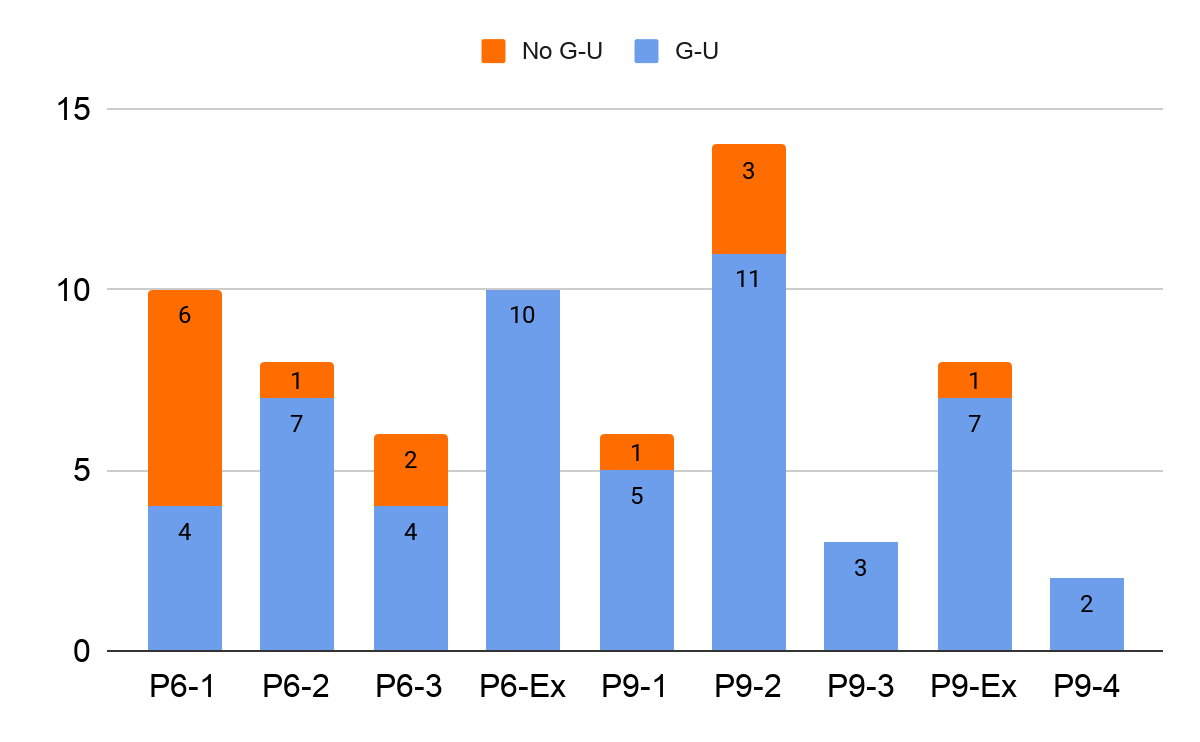 High frequency of G-U pairs in interactions, especially for those aptamers derived from round 9
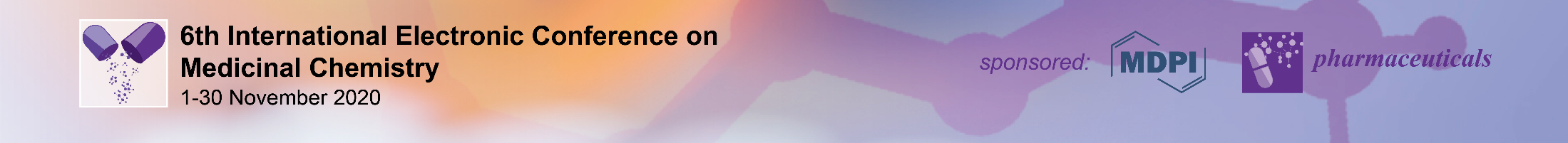 23
Results- G-U pair directionality facilitates target-aptamer interaction
G-U pairs are non isosteric to U-G pairs, they generate different torsions of the helix, yielding differences in the minor groove size
P6
P9
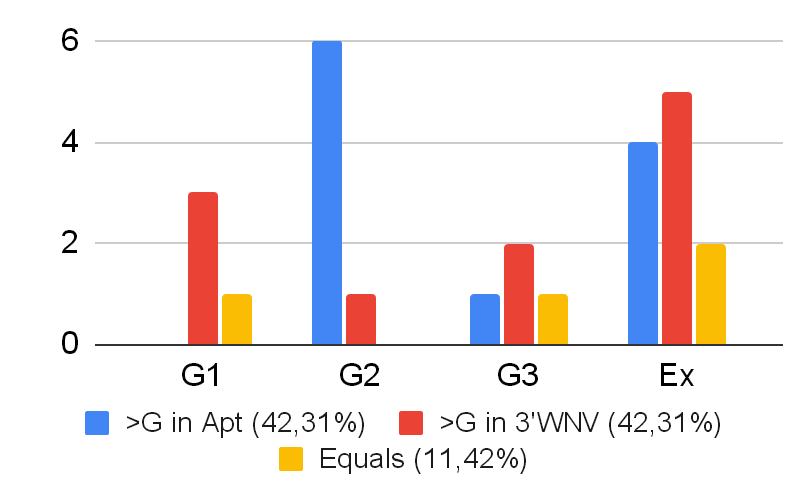 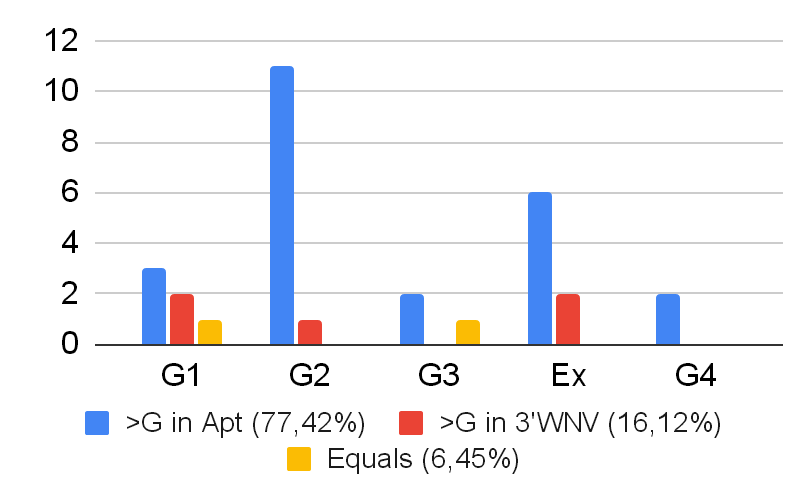 Analysis of the location of the G from the G-U pair in either the aptamer or the target
G nucleotide location from the G-U pair in aptamer or in WNV 3’UTR
The selection of a specific directionality of the G-U pair and consequent minor groove size variation seems to be facilitating target-aptamer interaction
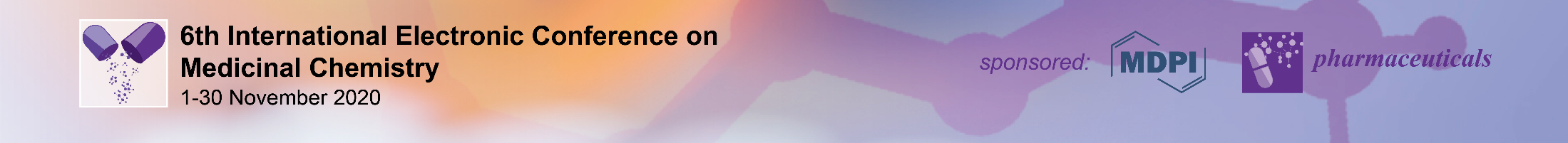 24
Results- Criteria for the selection of aptamers for biochemical analysis
Selection criteria for the aptamers that would be further studied in vitro:

1-To obtain a group of aptamers that together, have the maximum number of WNV 3’UTR targets with biological interest predicted.

2-If there are several predictions for the same target, select those aptamers, which yields interactions with lower ΔG and / or greater number of interacting nucleotides.

3-If the data were similar between rounds, aptamers from round 9 were selected because of their theoretical higher affinity.

4- Conserved hexanucleotides have SL-I and CS2 as targets. Search for aptamers lacking these hexanucleotide sequence motifs.
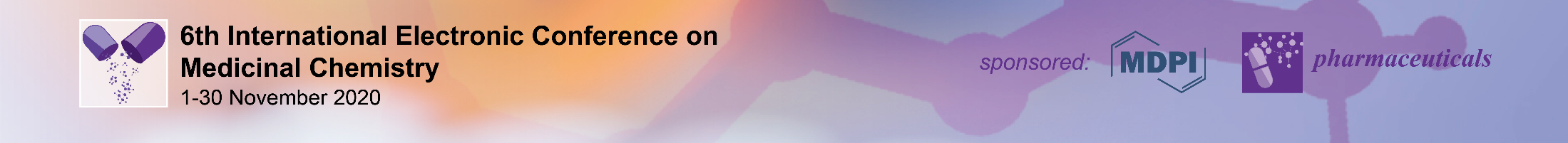 25
Results- Selected aptamers for biochemical analysis
Apt struct, structure of the aptamer that interacts with WNV 3’UTR; rep hexant, number of most repeated hexanucleotides in each aptamer. [] Structures predicted by RNAcofold, () number of nucleotides that interact.
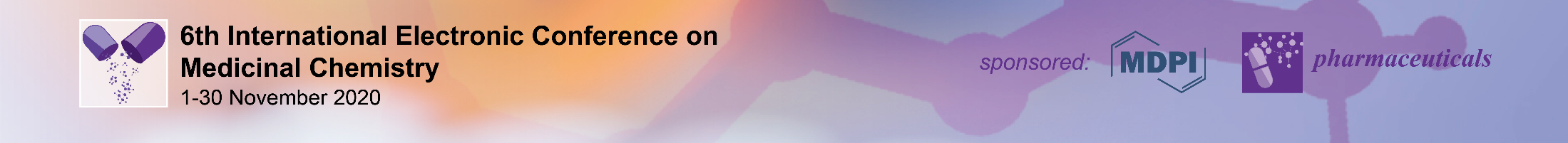 26
Results- The selected aptamers cover most of the biologically interesting structural motifs of WNV 3’UTR
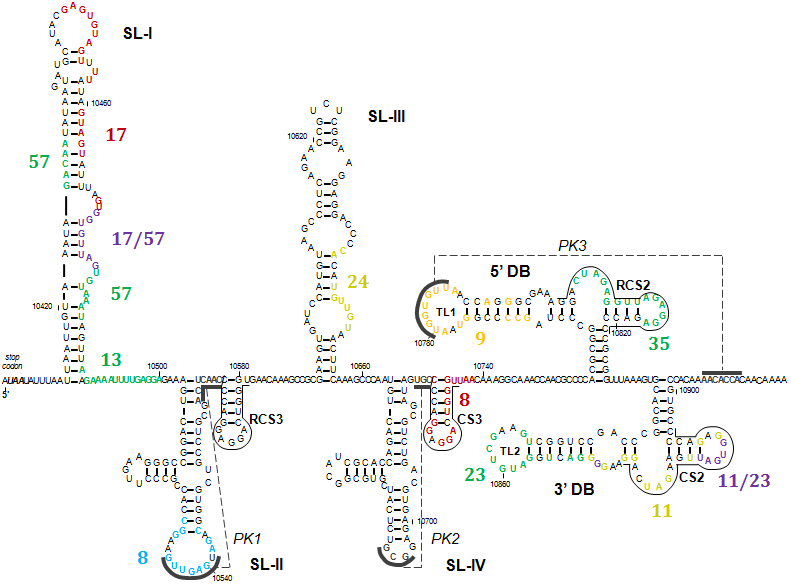 Location in WNV 3’UTR of the selected aptamers for biochemical and functional analysis
The selected aptamers interact with most of the biologically interesting structural motifs of WNV 3’UTR and may permit the generation of antiviral agents. They also have potential as molecular tools for studying the functions of different structural motifs for a deeper understanding of Flavivirus replication and infectious cycles
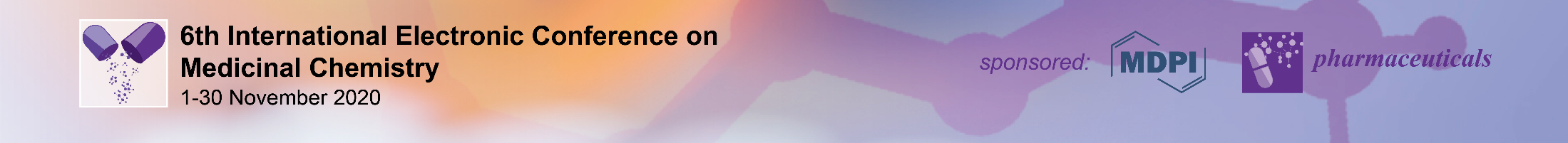 27
Conclusions
-The aptamer population shows an evolution throughout the SELEX process, both at the structural complexity level and at the chosen target. Thus, the application of restrictive conditions has promoted the isolation of aptamers against structural elements of the WNV 3’UTR distinct from the SL-I domain.

-The structural element SL-I presents some structural characteristics that make it a highly disposable domain to interact. This supports the interest of a further study of such structural features and their contribution to the completion of the viral cycle. 

- 10 aptamers, which theoretically recognize 9 of the biologically relevant structural elements in WNV 3’UTR, have been selected for biochemical analysis.

-In silico analysis of the RNA structure and interaction has provided useful information that would reduce the cost of analysis of the whole aptamer population in vitro and also given interesting data about structural preferences for RNA-RNA interactions.
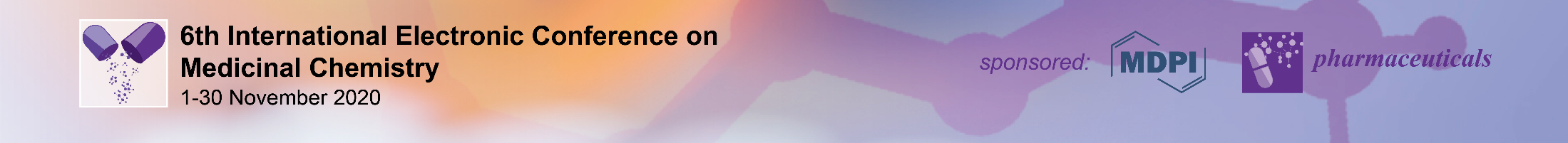 28
Acknowledgments
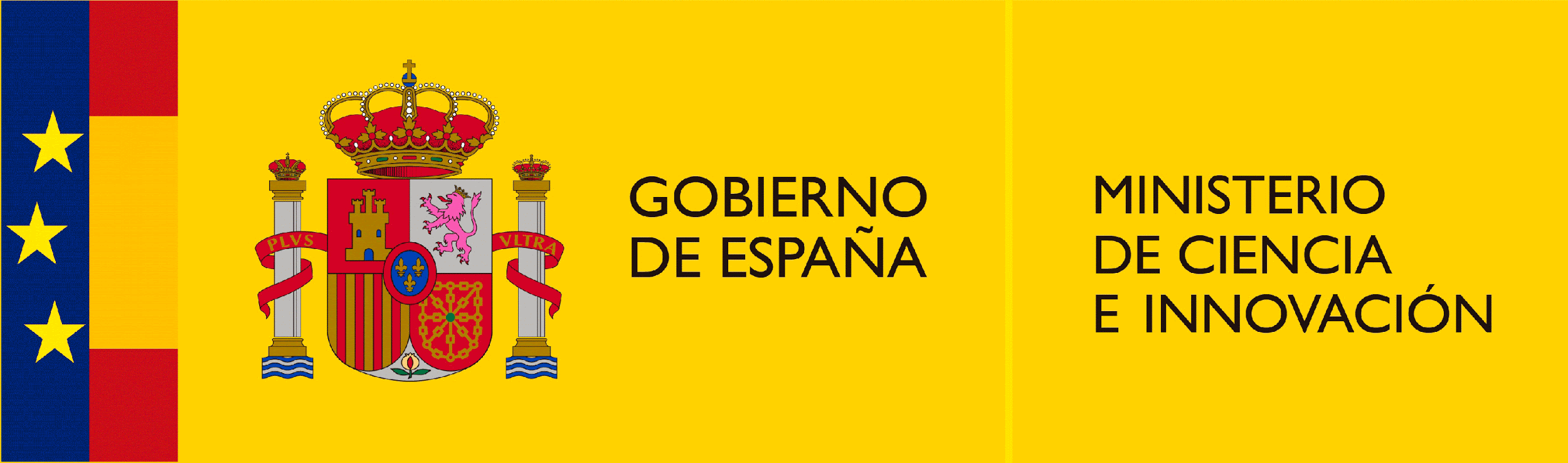 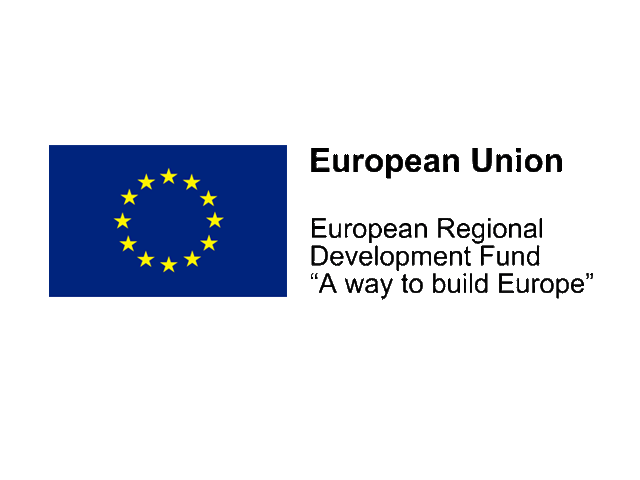 This work has been funded by the Spanish Agencia Estatal de Investigación:
 PID2019-104018RB-100/ AEI /10.13039/501100011033
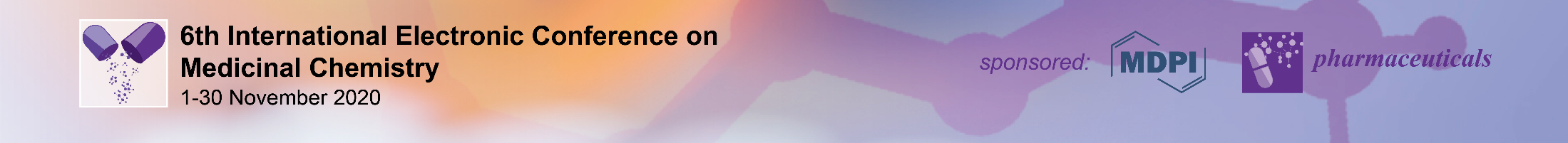 29